The Need for Gamma Spectroscopy Remeasurements of 226Ra Decay
S. Zhu and E. A. McCutchan
National Nuclear Data Center



US National Nuclear Data Week 2019
November 4–8, 2019; 
Brookhaven National Laboratory
Upton, New York
226Ra Decay Chain
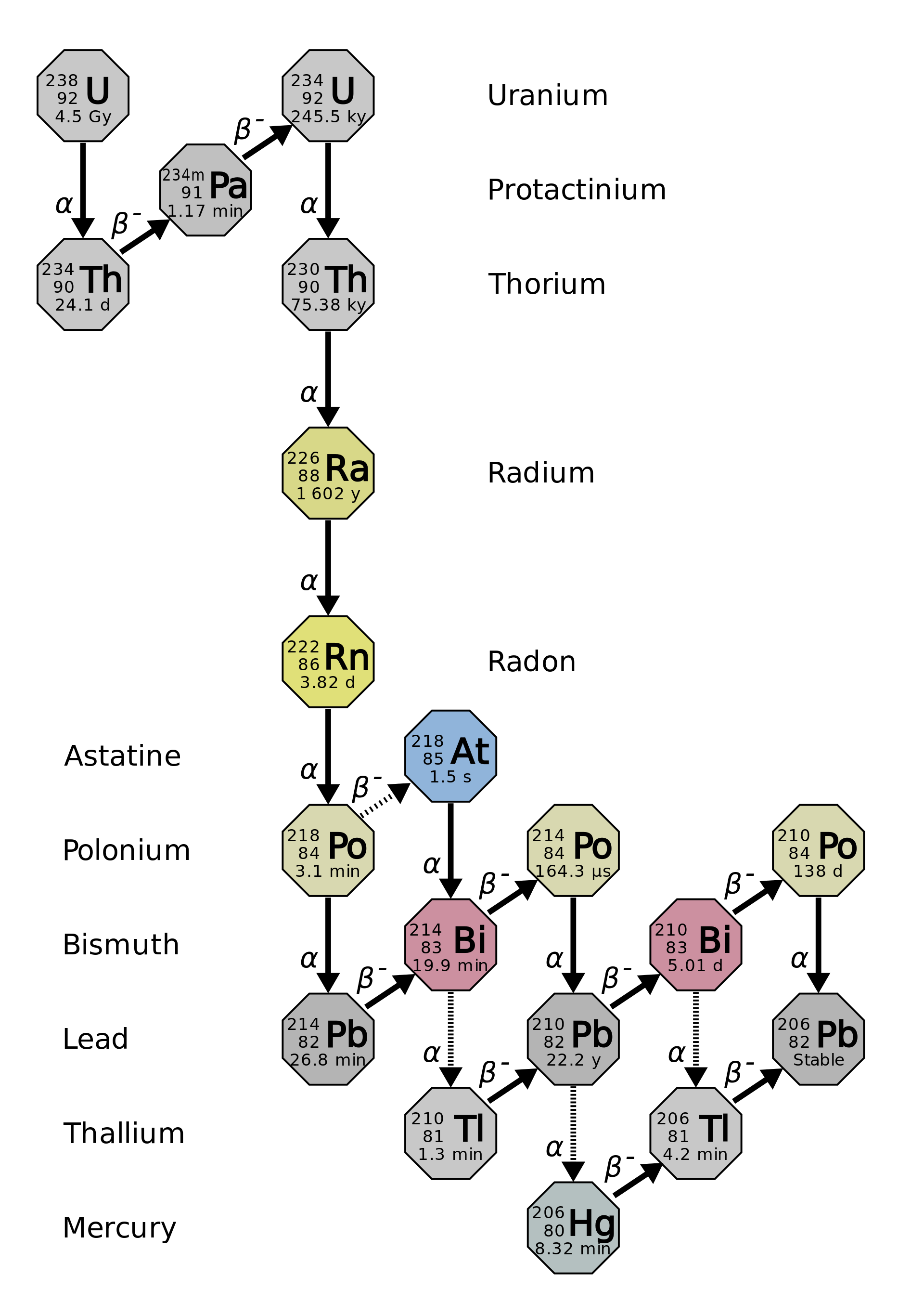 226Ra: Discovered in 1898 by Curies
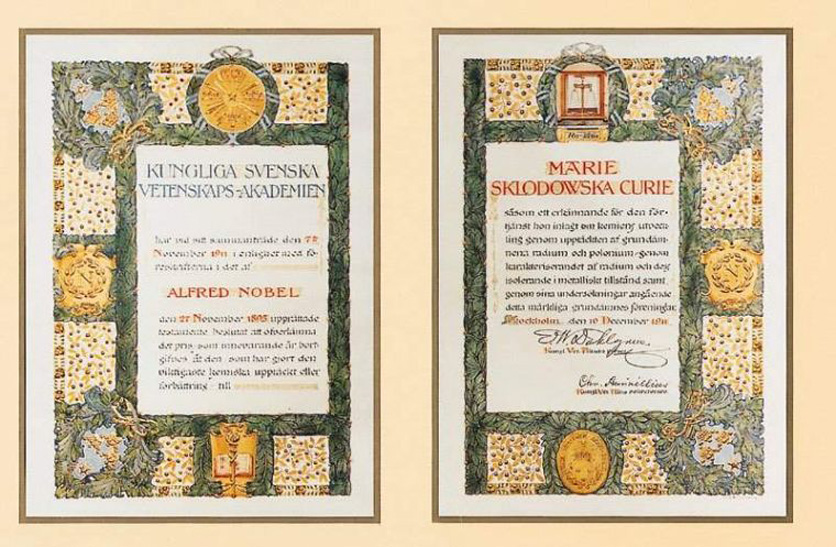 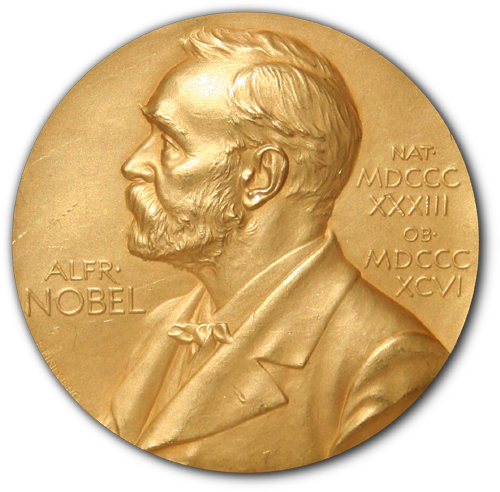 Current Status of 214Bi Level Structure
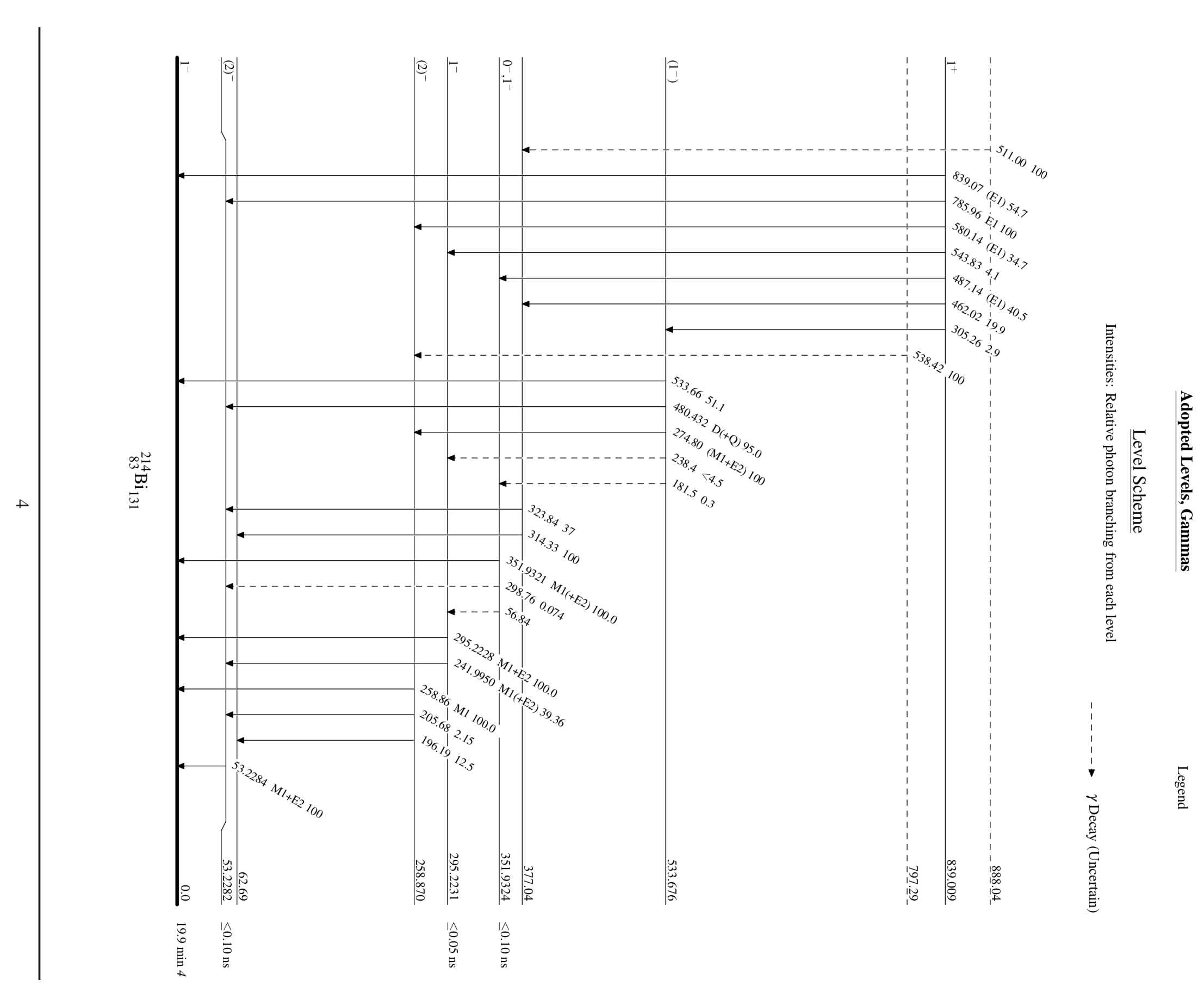 Assignment of Jp: 3 out of 10 levels 
Latest coincidence measurements:
gg: Two HPGe, 1991
Latest measurements for Jp:
gg(q): Four HPGe, 1991
Ice: Si, 1991;
            magnetic: 1957
Mixing Ratio Calculations
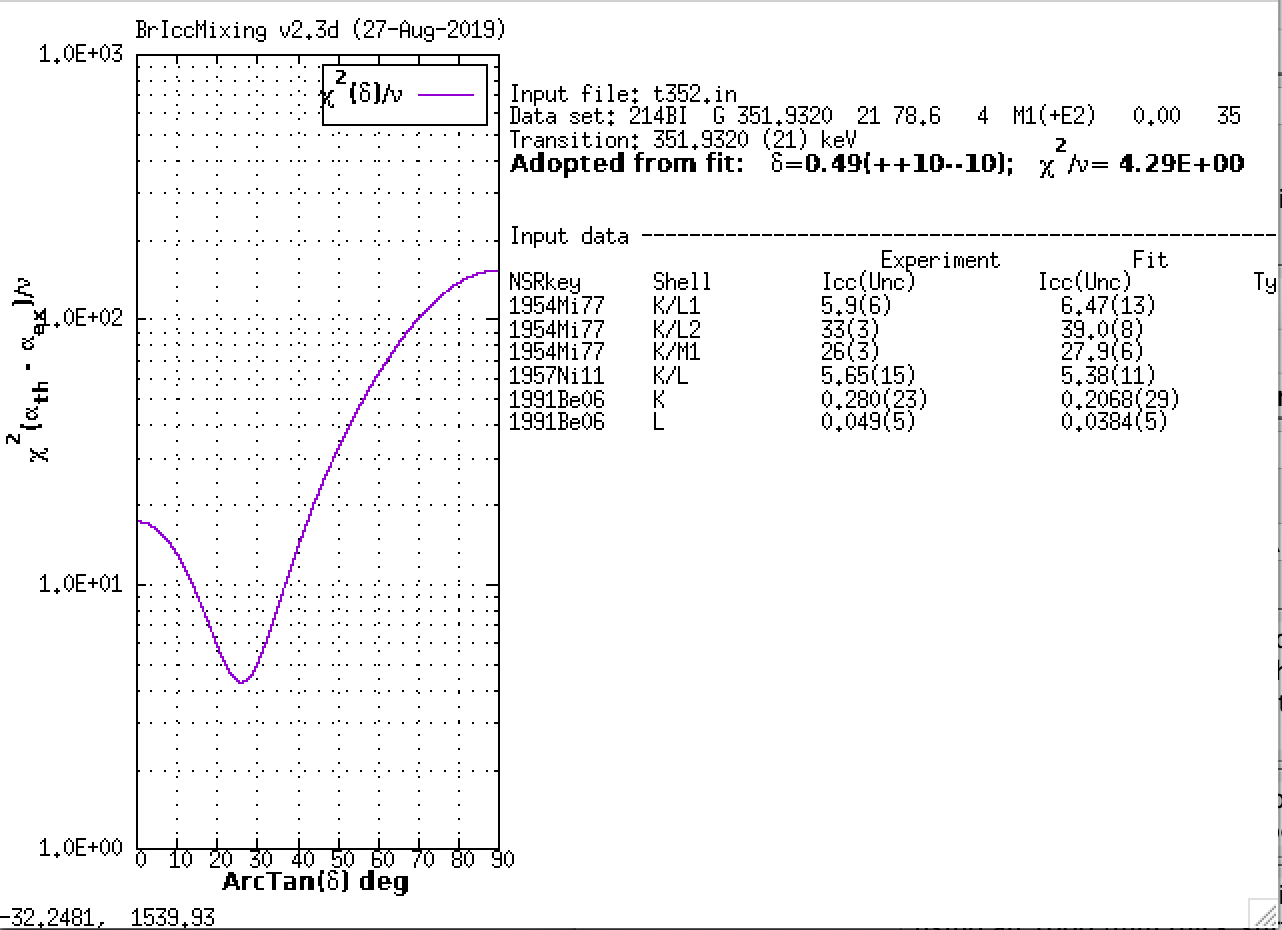 Current Status of 214Po Level Structure
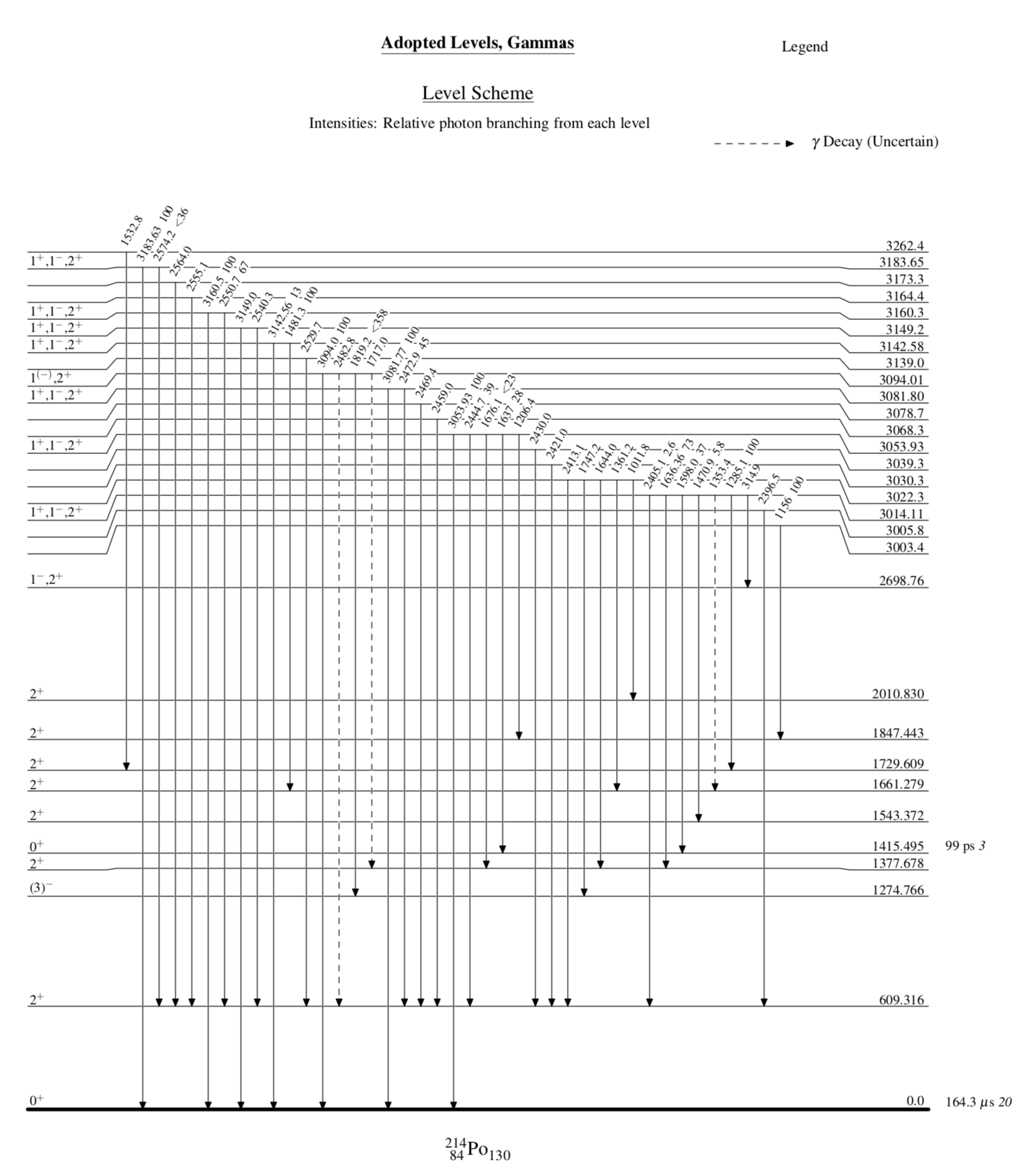 Assignment of Jp: 17 out of 81 levels 
Latest coincidence measurements:
gg: Two HPGe, 1990
Latest measurements for Jp:
gg(q): Two HPGe, 1989
Ice: magnetic: 1960
Ground State Jp of 218At
From NUBASE2017 Jp=1-
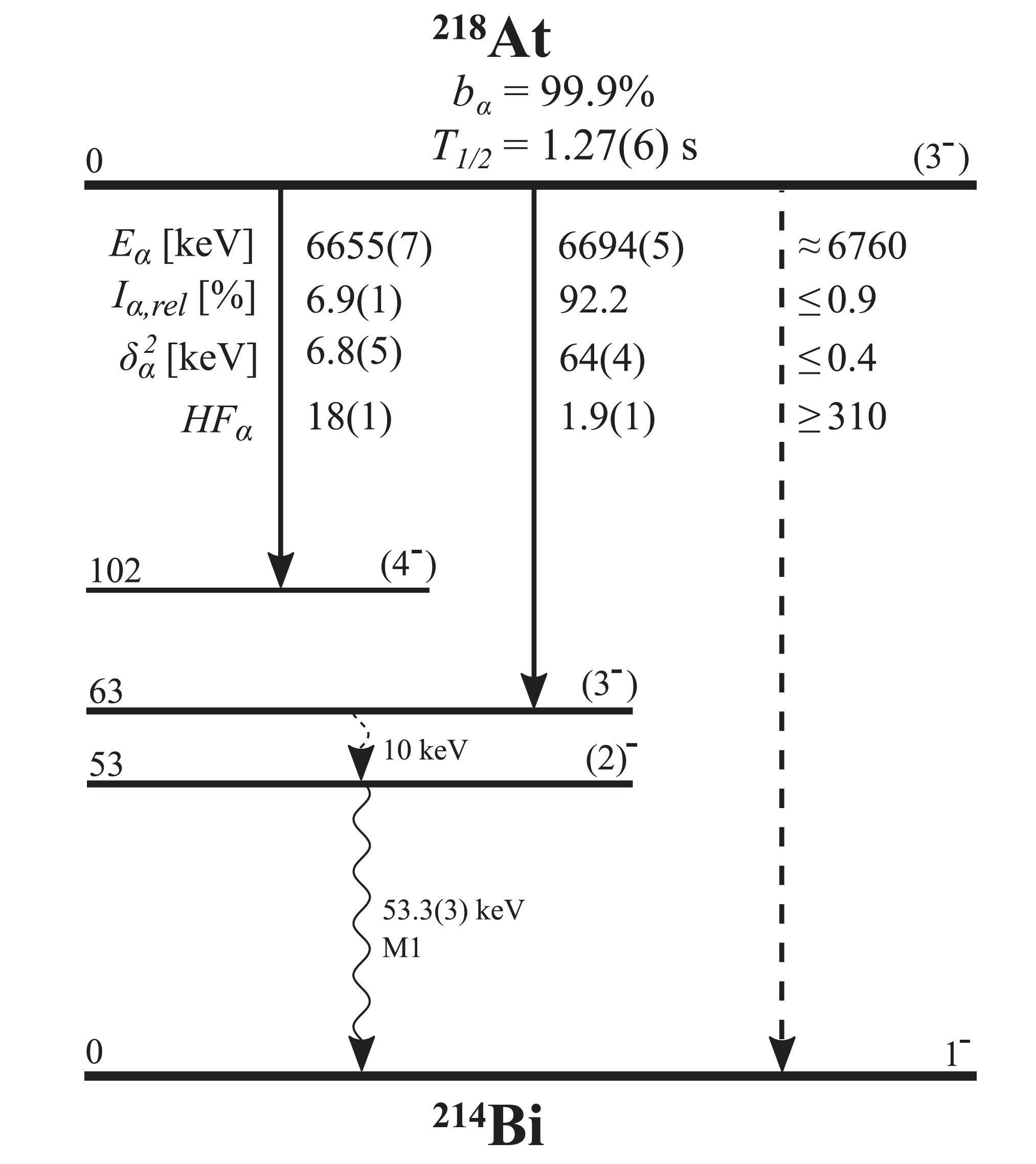 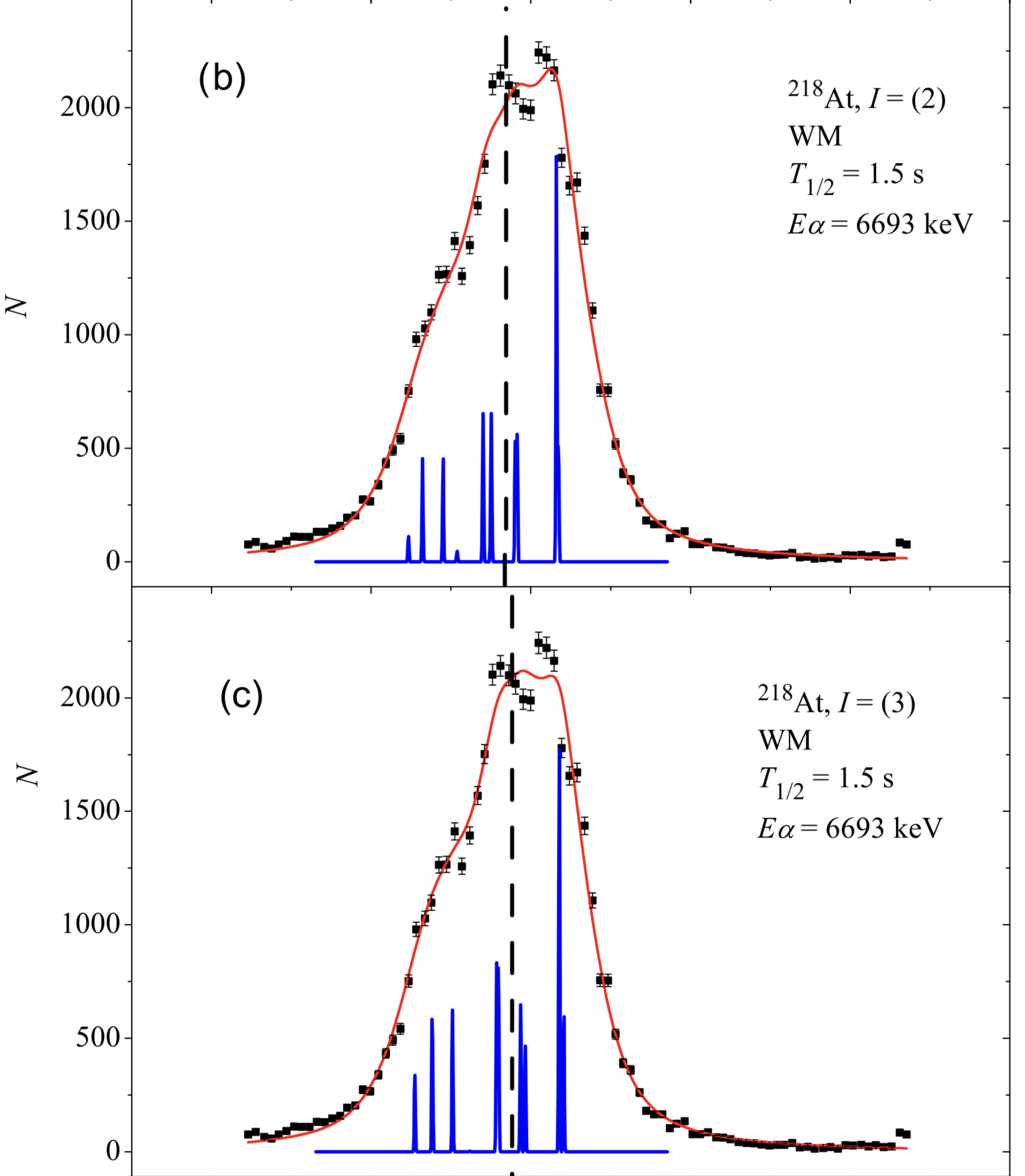 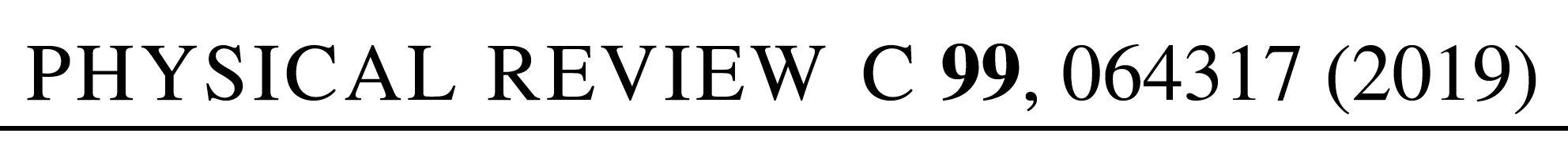 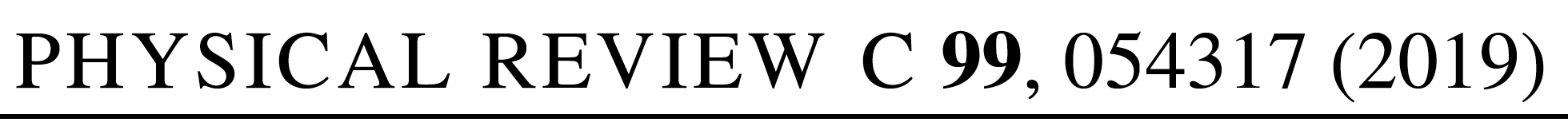 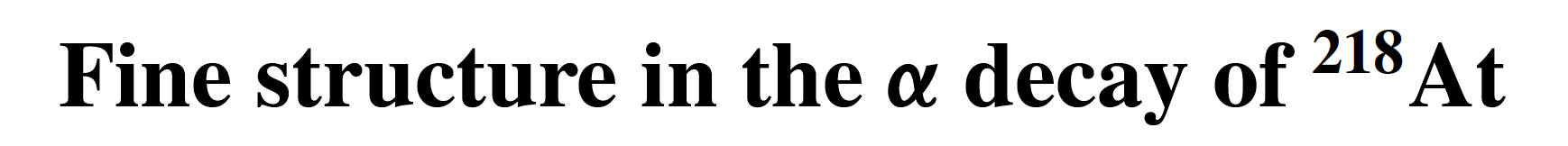 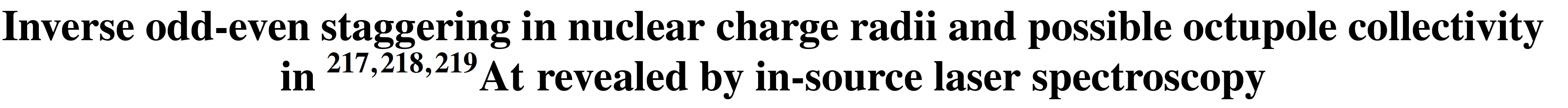 Nuclear Structure of Neutron-rich Nuclei above 208Pb
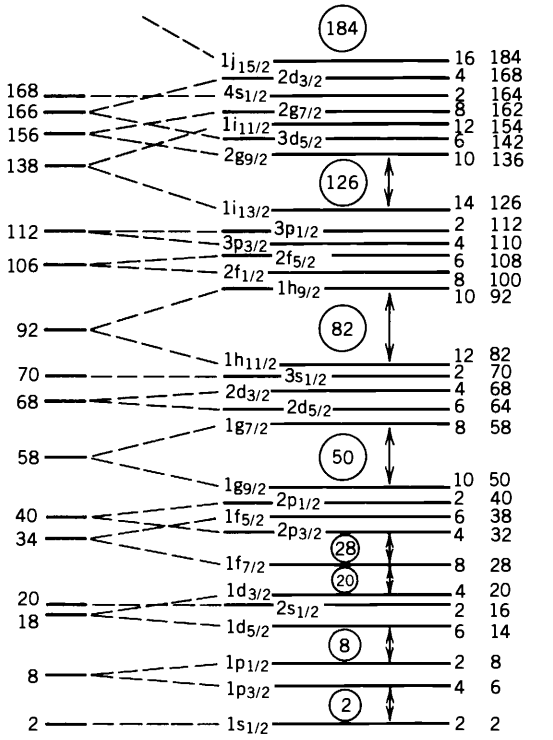 Realistic Effective Interactions

ng9/2, ni11/2, ph9/2, pf7/2
The structures of 214Bi and 214Po are relevant in developing the effective interactions in this region. 
The firm assignment of Jp in 214Bi and 214Po will provide solid ground for systematic extension to more exotic nuclei.
GRETINA Detector Array
The GRETINA array 12x4 detectors;
Tracks g-ray interaction points ;
γ rays first-hit position resolution: 2mm;
Efficiency: about 10% tracked (at 1132 keV);
Peak-to-total: 0.52 (tracked);
Energy resolution:
2.6 keV @ 1332 keV central contacts
2.5 keV @ 1332 keV segments
Angular Correlation Measurements with GRETINA
13/2+
M4+E5
1064
5/2-
570
E2
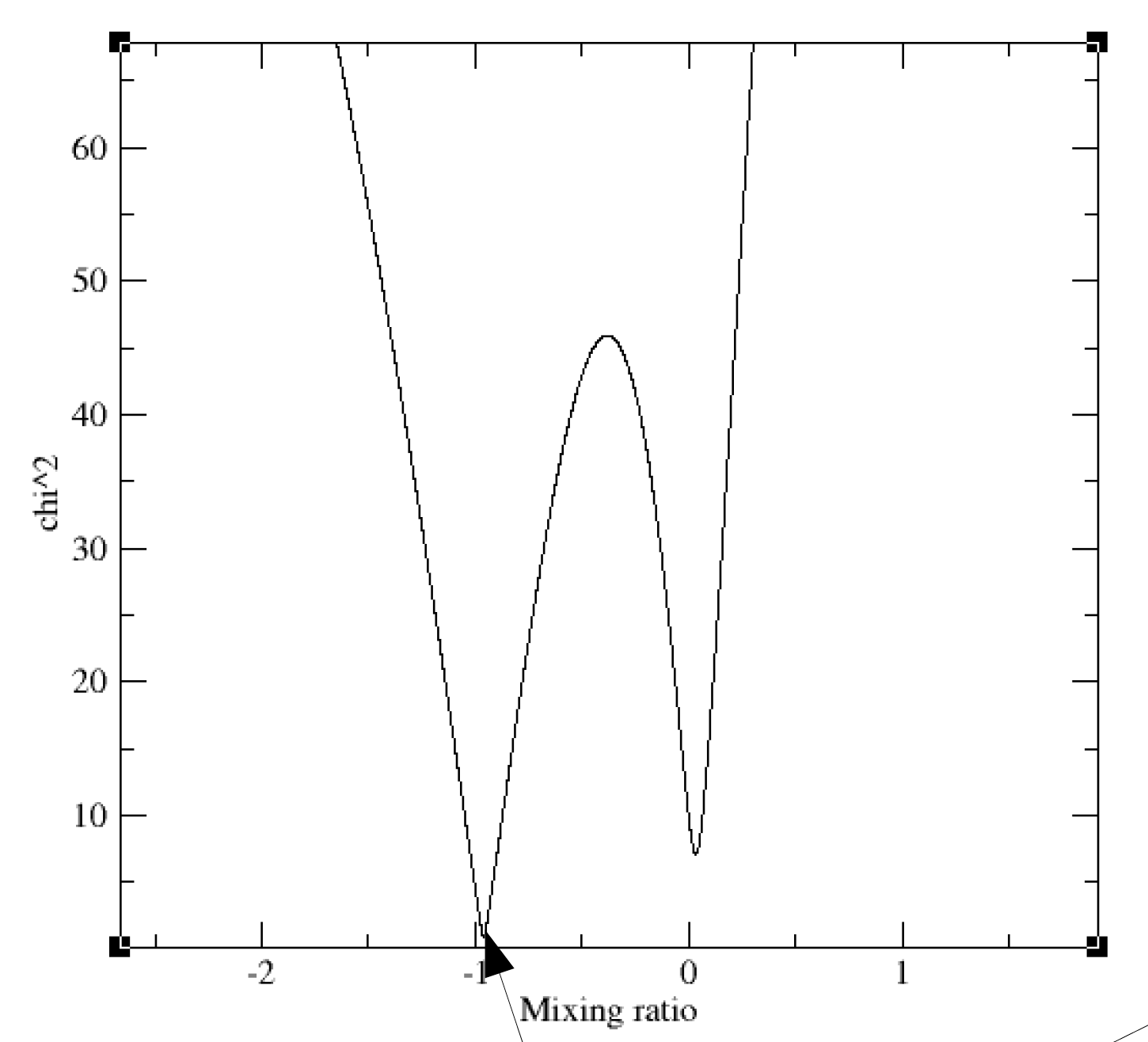 1/2-
207Pb
a2=0.202(2); a4=-0.025(2)
d=-0.960
Courtesy of: Torben Lauritsen (ANL)
d=0.02 (ENSDF)
g-ray linear polarization measurements in GRETINA
g2:polarized with respect to g1
Coordinate System
q
source
g2
g1
P (E): Positive; P (M): Negative
Courtesy of: Torben Lauritsen (ANL)
Polarization Measurements of 207Bi Source
P = +0.266
P = -0.372
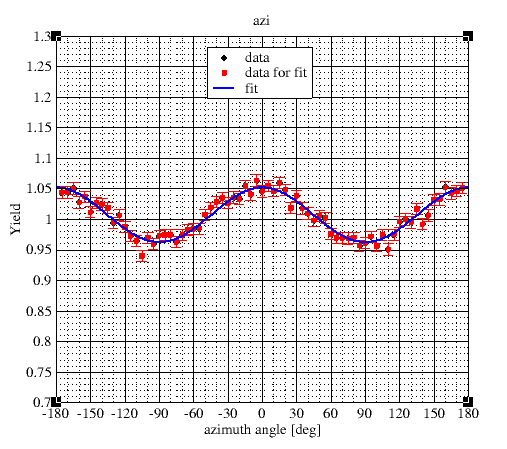 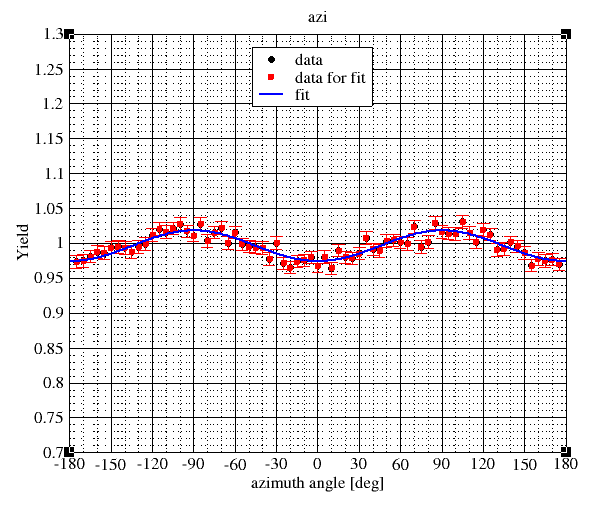 13/2+
M4+E5
1064
5/2-
570
E2
1/2-
207Pb
g1: 570 keV; g2: 1064 keV (M4)
g1: 1064 keV; g2: 570 keV (E2)
Courtesy of: Torben Lauritsen (ANL)
Angular Correlation Measurements for 214Bi
Angular correlation:
g487 - g352
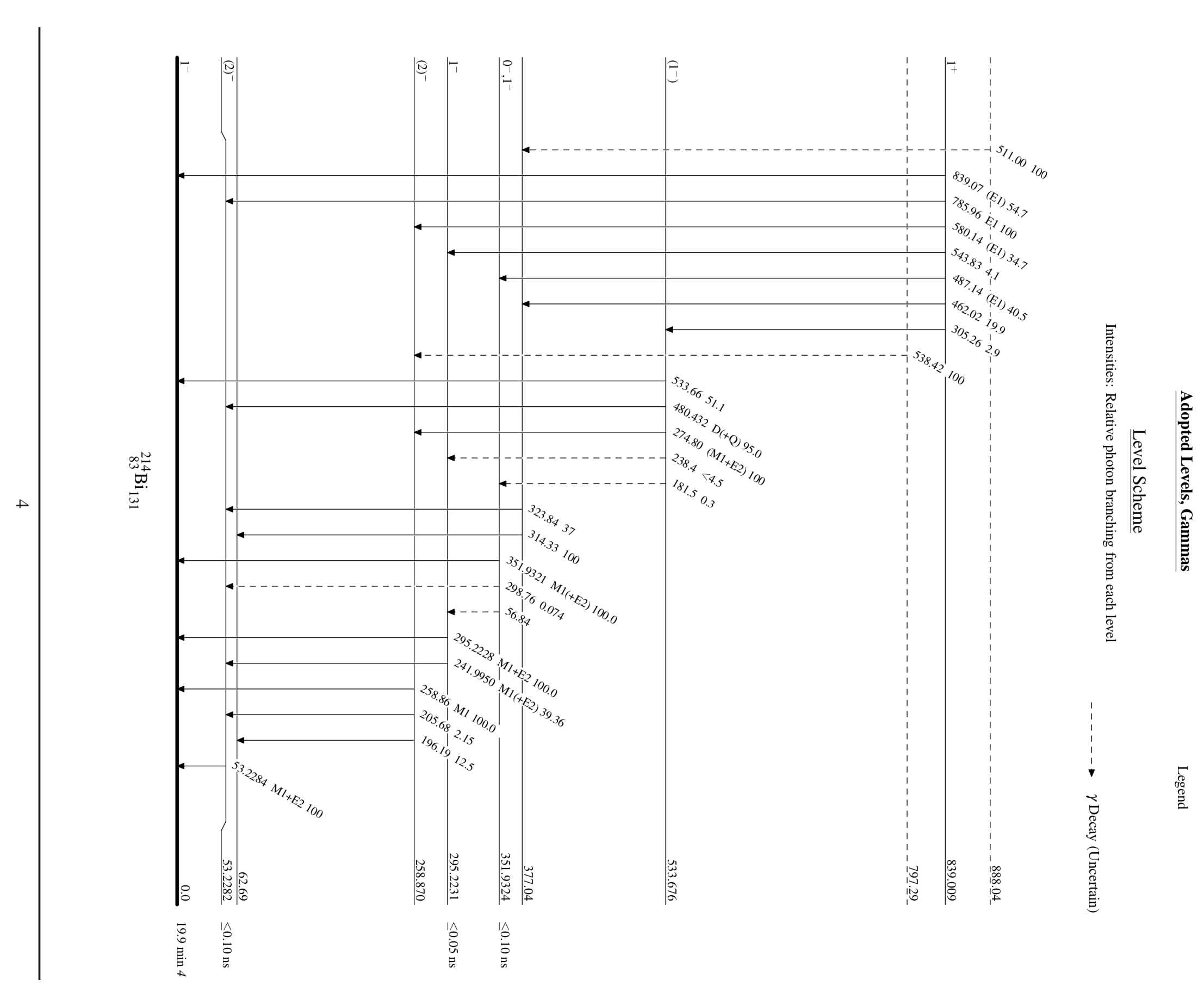 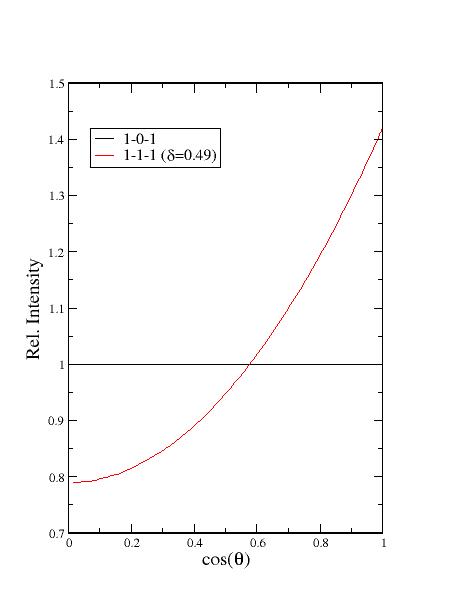 Summary
The properties of decay gamma rays in 226Ra need to be remeasured;
GRETINA is a powerful device in establishing the level scheme of 214Bi and 214Po;
Measurements using GRETINA in collaboration with Dr. Dirk Weisshaar at  the NSCL, MSU will be carried out in winter break.
13
13